Exploring nitrogen losses from urine patches between upland and lowland grazing systems 
Danielle Hunt, David Jones, Laura Cardenas, and David Chadwick
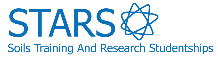 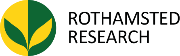 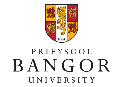 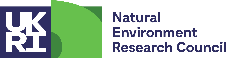 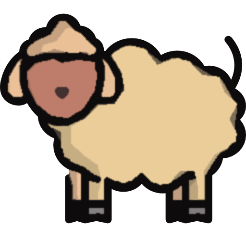 N2O emissions vary in response to climate, soil conditions and management practices. 
Much of the current literature on urine patch N cycling has focused on typical lowland agricultural systems. Very little work has explored other grazing systems, such as upland farming which is conducted across much of Wales. We have investigated this by using a catena sequence crossing both upland and lowland agricultural grazing systems.
Negative Environmental Consequences:

Potent green house gas emissions

Ozone depleting compounds

Formation of particulate matter (PM10 and PM 2.5)

Eutrophication
Nitrogen
NH3
N2O
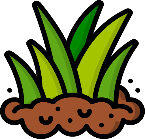 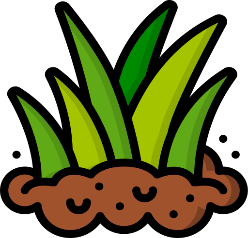 Soil was collected from two upland sites and two lowland sites along the same altitudinal gradient. 
Laboratory incubation was conducted 70% WFPS.
Sheep urine applied to half the treatments (150 kg N ha-1). 
N2O emissions, NH4+ and NO3- were measured for 100 days.
Plant Uptake
Microbial Uptake
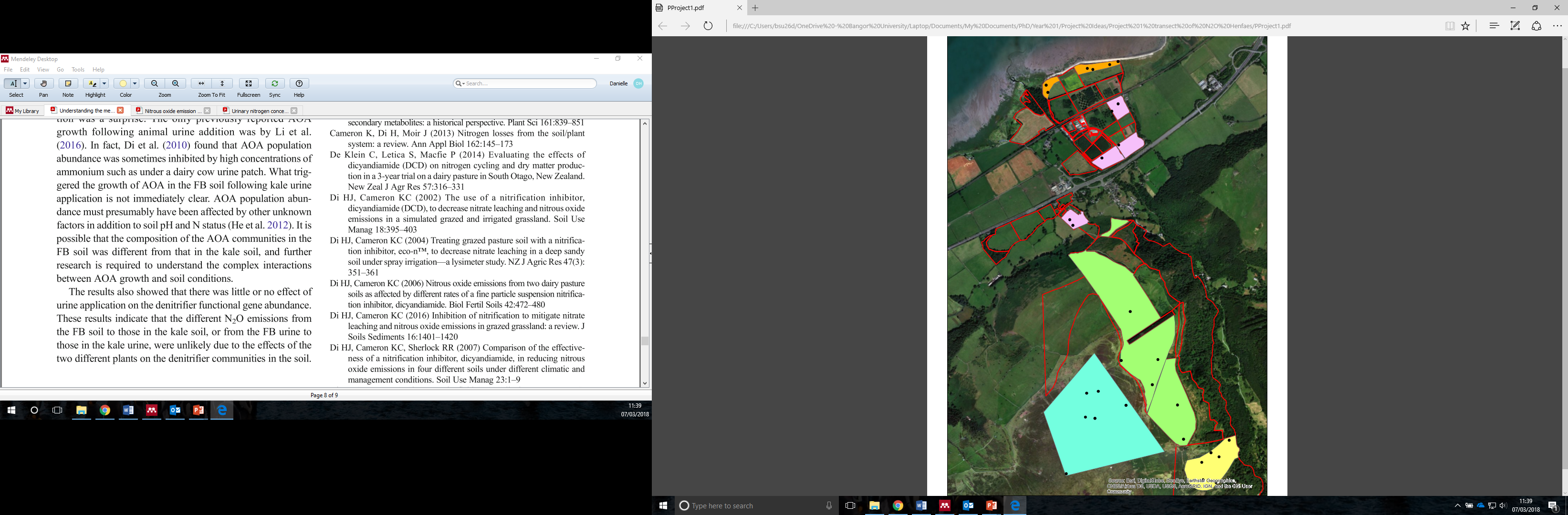 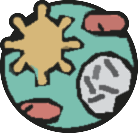 NO3- Leaching
Exploring nitrogen losses from urine patches between upland and lowland grazing systems 
Danielle Hunt, David Jones, Laura Cardenas, and David Chadwick
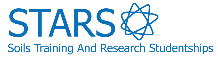 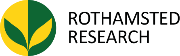 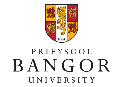 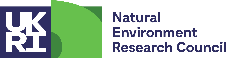 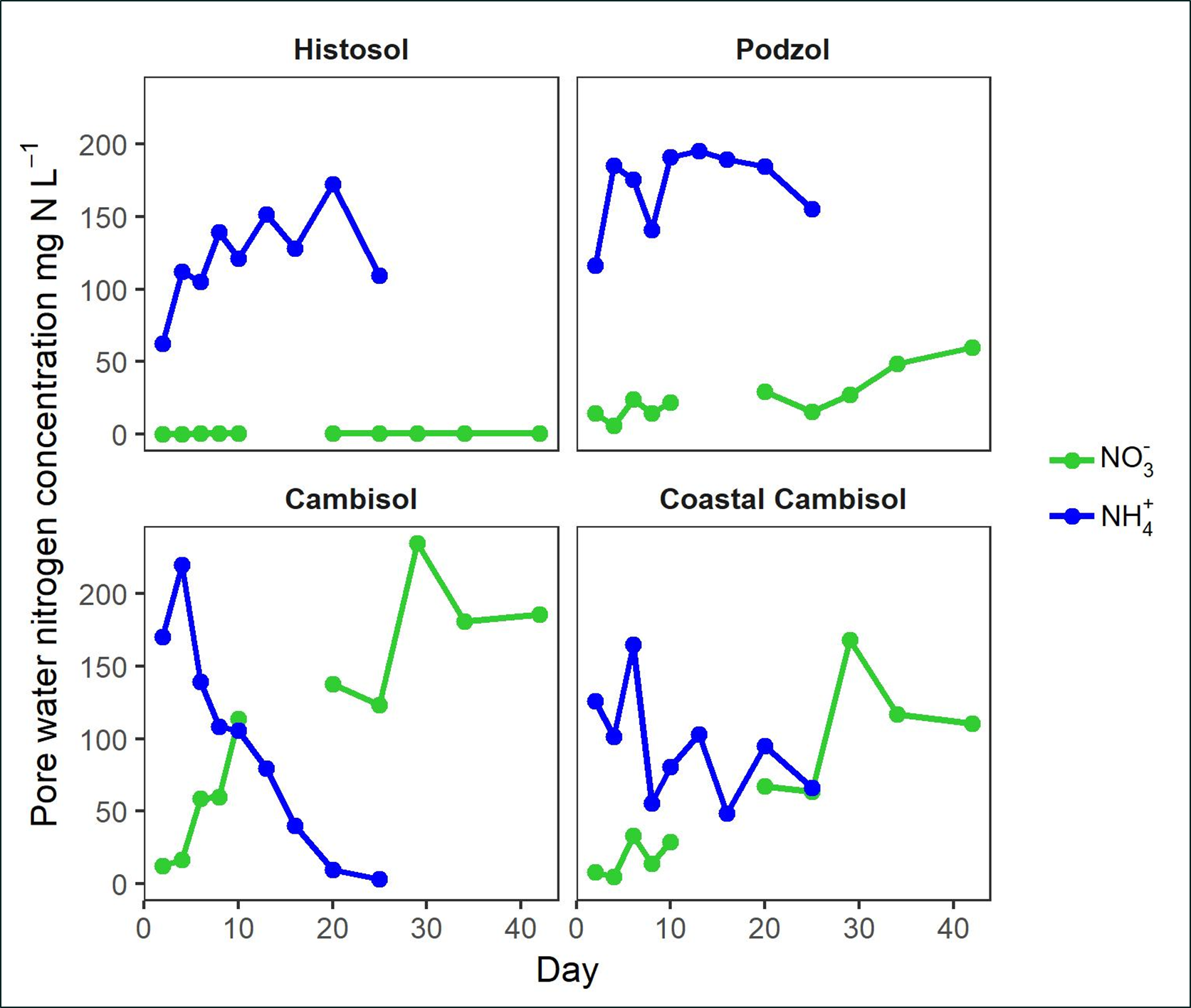 Histosol N2O emissions/EF was very low suggesting inhibition of N cycling processes (nitrification) in these soils which is supported by low NO3- concentrations through the experiment.
Future research:Investigate how other N losses differ on these soils.
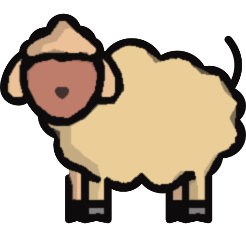 N2O
Inorganic N concentrations (mg N L-1) up to day 42 of incubation.
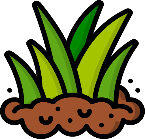 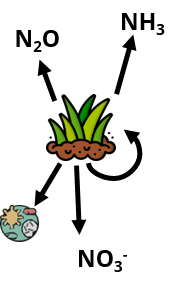 N2O emissions are influenced by the soil type on which urine is deposited.
Podzol N2O emissions/EF were significantly higher than other soil types. Also far higher than measured in previous field study at site 3. 
Urine was applied to bare soil. Reduced vegetation cover can increase urine patch N2O emissions 4. Vegetation may play an important role in N cycling at this site.
Estimates of mean cumulative N2O emissions for different soil types with 95% confidence intervals. Soil type has an overall significant effect p<0.001. Pairwise differences indicated on figure.
[Speaker Notes: Intergovernmental panel on climate change, 2006. guidelines for national greenhouse gas inventories agriculture, forestry and other land use. Intergovernmental Panel on Climate Change. Chapter 11: N2O Emissions from Managed Soil and CO2 Emissions from Lime and Urea Application (2006).
Chadwick, D.R., Cardenas, L.M., Dhanoa, M.S., Donovan, N., Misselbrook, T., Williams, J.R., Thorman, R.E., McGeough, K.L., Watson, C.J., Bell, M. and Anthony, S.G., 2018. The contribution of cattle urine and dung to nitrous oxide emissions: Quantification of country specific emission factors and implications for national inventories. Science of the Total Environment, 635, pp.607-617.
Marsden, K.A., Holmberg, J.A., Jones, D.L. and Chadwick, D.R., 2018. Sheep urine patch N 2 O emissions are lower from extensively-managed than intensively-managed grasslands. Agriculture, ecosystems & environment, 265, pp.264-274
Chirinda, N., Loaiza, S., Arenas, L., Ruiz, V., Faverín, C., Alvarez, C., Savian, J.V., Belfon, R., Zuniga, K., Morales-Rincon, L.A. and Trujillo, C., 2019. Adequate vegetative cover decreases nitrous oxide emissions from cattle urine deposited in grazed pastures under rainy season conditions. Scientific reports, 9.]